Figure 1. (A and B) Light microscopic image of hippocampi from WT (A) and Prepgt/gt mice (B) showing ...
Cereb Cortex, Volume 23, Issue 8, August 2013, Pages 2007–2014, https://doi.org/10.1093/cercor/bhs199
The content of this slide may be subject to copyright: please see the slide notes for details.
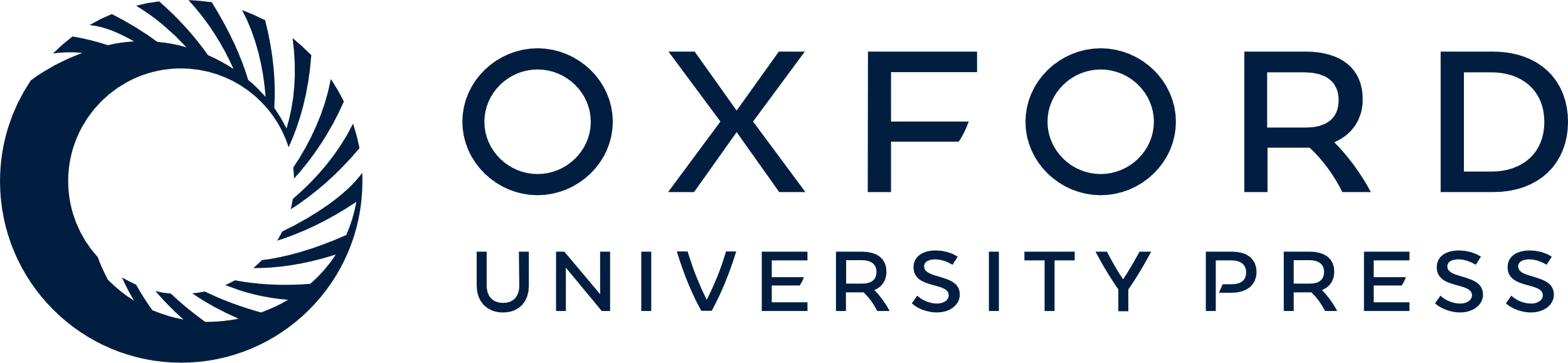 [Speaker Notes: Figure 1. (A and B) Light microscopic image of hippocampi from WT (A) and Prepgt/gt mice (B) showing labeling for PREP mRNA in the hippocampus by in situ hybridization. (C) Light microscopic image of the hippocampus of a Prepgt/gt mouse showing LacZ staining. (D) Representative images showing the results from the western blot analysis of the hippocampi of 3 WT and 3 Prepgt/gt mice labeled for PREP and β-actin. Bar scales in A and C represent 500 µm.


Unless provided in the caption above, the following copyright applies to the content of this slide: © The Author 2012. Published by Oxford University Press. All rights reserved. For Permissions, please e-mail: journals.permissions@oup.com]